EK tulku un tulkotājus darbs ieilgušas krīzes apstākļos:pieejamība, saprotamība un veselais saprāts                                                      13.11.2020
Ieva Zauberga
Latviešu nodaļas vadītāja
EK Mutiskās tulkošanās ģenerāldirektorāts
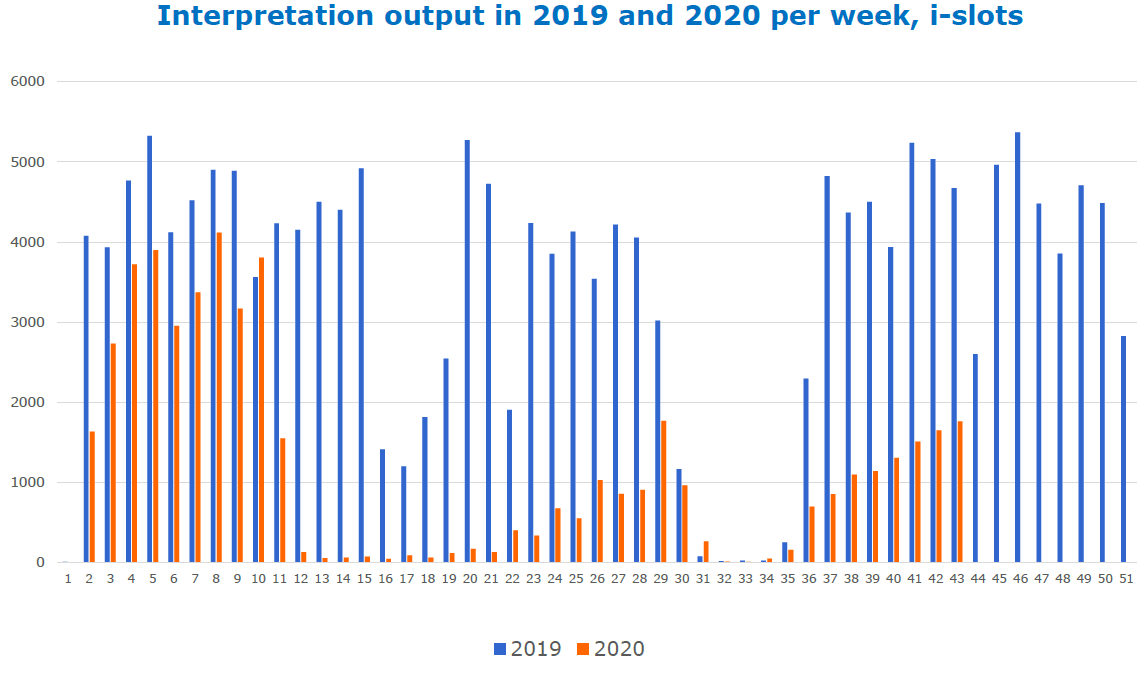 Sanāksmju tipi
VC bez tulkošanas
Platformas (ar tulkošanu)
Hibrīdsanāksmes
“Normālās” sanāksmes klātienē
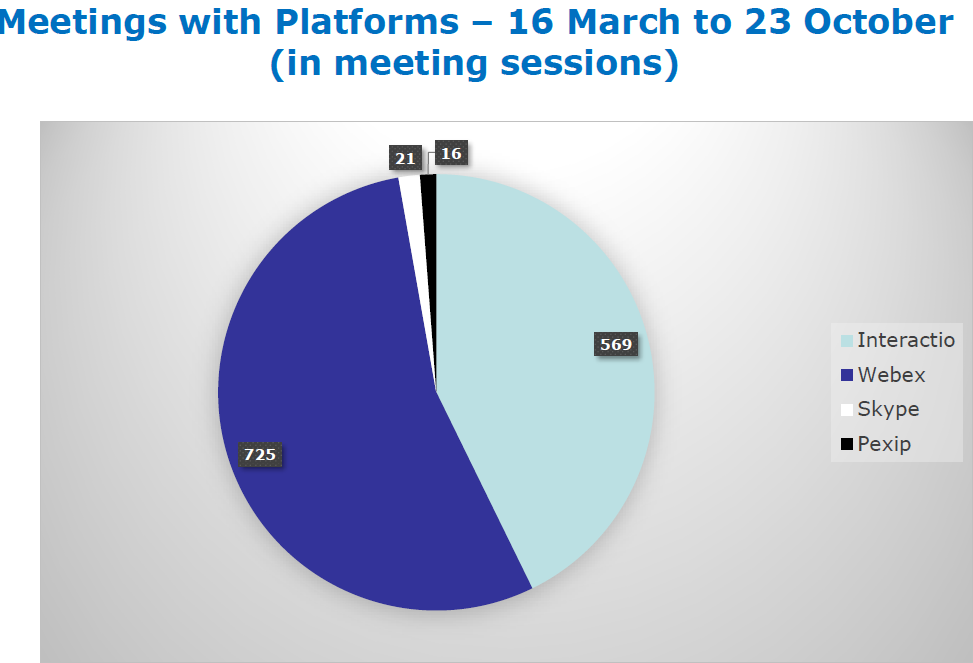 Platformas
Problēmas
Pandēmijas uzliktie ierobežojumi, sociālā distancēšanās
Tehniskas (skaņa, savienojumi, aprīkojums utt.)
Drošība
Sēdes vadīšanas etiķete un dalībnieku uzvedība
Psiholoģiskas
Riski
Saziņas/tulkojuma kvalitāte – reputācijas apdraudējums
Multilingvālisma sašaurināšanās un izzušana
Valodas lietojuma sašaurināšanās
Risinājumi
Zināšanu, iemaņu, informētības uzlabošana
Pārliecība
Speech recognition
AI
Human input
Commissioner virtual husky  
we have all these parallels dating and gps are not actors  
the sweetie society for nature conservation
gunger culture  
transcend
Commissioner Wojciechowski
Parallel steering and gps on all tractors

Swedish society
Organic culture
Tanzania
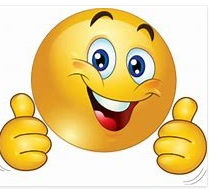 Paldies par uzmanību!